Week  13
รหัสวิชา MCA1109 รายวิชา  การนำเสนอเชิงนิเทศศาสตร์
อ. อิสรี ไพเราะ(อ.ต๊ะ)
isaritiaw@gmail.com
MB. 0863583508
การเขียนเพื่องานวิทยุโทรทัศน์และวิทยุกระจายเสียง
หลักการเขียนในงานวิทยุและโทรทัศน์
บทวิทยุกระจายเสียงและบทวิทยุโทรทัศน์เป็นองค์ประกอบสำคัญที่ทำให้รายการประสบความสำเร็จหรือล้มเหลว เพราะรายการดีย่อมมาจากบทที่ดีก่อนในเบื้องต้น (คมสัน รัตนะสิมากูล)
ความหมายบทวิทยุกระจายเสียง
     ข้อเขียนที่มีผู้เริ่มคิดและเรียบเรียงขึ้นเป็นข้อความ เป็นเรื่องราว เพื่อนำไปผลิตหรือถ่ายทอดเป็นเสียงต่าง ๆ ออกอากาศทางสื่อวิทยุกระจายเสียง โดยบอกลำดับความเป็นไปของรายการ นับตั้งแต่เริ่มต้นจนกระทั่งจบรายการ โดยมีรายละเอียดให้รู้ว่า ใคร ทำอะไร พูดอะไร กับใคร พูดอย่างไร ที่ไหน เมื่อใด ทำไม และมีองค์ประกอบอื่นเพื่อให้เกิดอารมณ์ ความรู้สึกด้วยเสียงเพลงหรือเสียงประกอบตามความเหมาะสม (คมสัน รัตนะสิมากูล)
ส่วนข้อมูลเกี่ยวกับรายการ
เป็นส่วนที่ให้รายละเอียดเกี่ยวกับรายการวิทยุนั้น อาทิ ชื่อรายการ  ชื่อตอน วันเวลาในการออกอากาศ ความยาวของรายการ ผู้เขียนบท ผู้ดำเนินรายการ
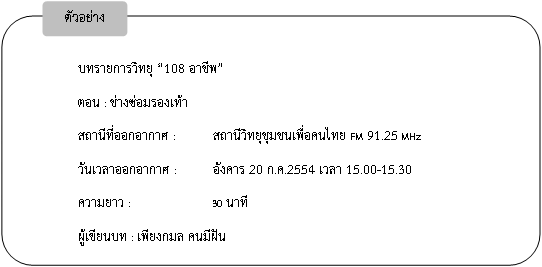 ส่วนเนื้อหารายการ
ตัวอย่างบทวิทยุ.docx
ประเภทของรายการวิทยุกระจายเสียง
1. รายการวิทยุกระจายเสียงประเภทข่าวสาร 
	คือรายการที่มุ่งบอกกล่าวหรือประกาศให้ผู้ฟังรู้ว่าใครทำอะไร ที่ไหน เมื่อไหร่ และอย่างไร เพื่อให้ผู้ฟังสามารถติดตามเหตุการณ์และความเคลื่อนไหวเพื่อประโยชน์ต่อความเป็นอยู่ในสังคมได้อย่างไม่ล่าช้า
	รายการประเภทข่าวสารมี 2 ลักษณะ คือ รายการข่าวที่สถานีออกไปสื่อข่าวแล้วนำมารายงาน และรายการประเภทสนทนาข่าวที่ผู้ดำเนินรายการจะเล่าข่าวต่างๆ จากหน้าหนังสือพิมพ์ซึ่งอาจจะมีการสัมภาษณ์สดจากแหล่งข่าวโดยตรงด้วยก็ได้
ประเภทของรายการวิทยุกระจายเสียง
2. รายการวิทยุกระจายเสียงประเภทความรู้ 
	หมายถึง รายการที่มุ่งเน้นส่งเสริมด้านวิชาความรู้ วัฒนธรรม อาชีพ แนวทางในการดำเนินชีวิต และการเปลี่ยนความคิดเห็น เพื่อสามารถมีชีวิตอยู่อย่างมีความสุขในสังคมและความเจริญก้าวหน้ามาสู่ตนเองได้
ประเภทของรายการวิทยุกระจายเสียง
3. รายการวิทยุกระจายเสียงประเภทความบันเทิง 
	หมายถึง รายการที่มุ่งสร้างความรื่นเริงใจให้คลายความเครียด จึงมักเป็นรายการที่มุ่งเน้นสาระทางวิชาการ แต่มุ่งเสนอเพื่อให้ผู้ฟังเกิดความสบายใจมากกว่า เช่น รายการเพลง รายการละครวิทยุ
ศัพท์ด้านเสียงที่ใช้ในการเขียนบทวิทยุ
1. Fade in คือ การนำเสียงจากไม่มีเสียงเข้ามาด้วยวิธีค่อยๆ เพิ่มทีละน้อยจนดังเป็นเสียงระดับปกติ
2. Fade out คือ การค่อยๆ ลดความดังของเสียงลง จนกระทั่งไม่ได้ยินเสียงอีกต่อไป
3. Fade under คือ การหรี่คลอเสียงใดเสียงหนึ่งให้ค่อยลงกว่าระดับปกติเป็นพื้นหลัง (background)
4. Fade up คือ การเพิ่มระดับความดังของเสียงที่มีอยู่ให้ดังขึ้น
5. Fade down คือ การลดระดับความดังของเสียงที่มีอยู่ให้เบาลงกว่าปกติ
6. Cross fade คือ การลดระดับเสียงต่างๆ ได้แก่ เสียงดนตรีหรือเสียงพูด (เสียงที่1) ค่อยๆ จางหายไป ขณะที่ (เสียงที่ 2) ค่อยๆ ดังขึ้นมา
ภาษาที่ใช้ในการเขียนบทวิทยุกระจายเสียง
เขียนด้วยภาษาแบบการสนทนาหรือพูดคุยกัน
ใช้คำที่ผู้ฟังคุ้นเคย เมื่อฟังแล้วเข้าใจและเกิดภาพพจน์ที่ชัดเจน
ใช้ประโยคสั้นๆ ง่ายๆ ไม่ยืดยาว ไม่วกวน ชัดเจน เข้าใจได้ทันที
เลี่ยงประโยคยาวๆ ที่เต็มไปด้วยคำคุณศัพท์หรือคำเชื่อมต่างๆ เช่น คำว่า ที่ ซึ่ง หรือ กับ ต่อ เพราะทำให้ประโยคเยิ่นเย้อ จนไม่รู้ว่าความสำคัญของประโยคนั้นอยู่ตรงไหน
ใช้ประโยคบอกเล่าให้มากกว่าประโยคปฏิเสธ
เลี่ยงการใช้คำที่มีเสียงทำให้ลิ้นพันกันเวลาเปล่งเสียง เช่น คำที่มีเสียงคล้ายกัน คำซ้ำในประโยคเดียวกัน คำที่มีอักษรซ้ำกันหรือการเล่นคำอื่นๆ
ภาษาที่ใช้ในการเขียนบทวิทยุกระจายเสียง
ใช้ภาษาที่บรรยายให้เกิดภาพหรือจินตนาการ เช่น การบอกลำดับขั้นตอนว่าอะไรก่อนอะไรหลัง การบอกสีสันการบอกตำแหน่ง การใช้ภาษาเปรียบเทียบ เป็นต้น
ประโยคแต่ละประโยค ควรมีแนวความคิดเดียว ควรเป็นประโยคสั้นๆ มีความหมายจบในประโยคนั้น และให้ขึ้นย่อหน้าใหม่เมื่อขึ้นประเด็นหรือเนื้อหาใหม่ การย่อหน้า คือการแสดงให้ทราบว่าความคิดสำคัญหรือตอนใหม่กำลังเริ่มขึ้น ย่อหน้าหนึ่งๆ ต้องพูดถึงเรื่อยๆ เดียวเท่านั้น
อย่ายัดเยียดความคิดมากเกินไป
ควรยกตัวอย่างประกอบความคิดให้เห็นอย่างชัดเจน
ย้ำความคิดสำคัญได้บ่อยๆ โดยใช้การพูดที่ไม่ซ้ำกัน
คำเล็กๆ น้อยๆ เป็นกันเอง สามารถแทรกลงในการเขียนได้บ้าง เพื่อให้อ่านออกเสียงได้ จะช่วยให้บทรื่นหูชวนฟังขึ้นมาก เช่น คำว่า นะคะ นะครับ แต่อย่าให้มากเกินไป
ภาษาที่ใช้ในการเขียนบทวิทยุกระจายเสียง
จัดวรรคตอนให้ดี
ถ้าต้องกล่าวถึงตัวเลขให้ใช้ตัวเลขโดยประมาณ เช่น 995 บาท ใช้ว่าประมาณ 1,000 บาทหรือ 1,968,590 บาทใช้ว่าประมาณ 2 ล้านบาท ถ้าตัวเลขมีความสำคัญและมีจำนวนมาก ควรวงเล็บคำอ่านไว้ด้วย เช่น หนึ่ง – ล้าน – เก้า – แสน- หก – หมื่น – แปด – พัน – ห้า – ร้อย – เก้า – สิบ – บาท
อย่าใช้คำย่อ ให้ใช้คำเต็ม (ยกเว้นคำที่รู้จักและเป็นที่ยอมรับกันโดยทั่วไป) เพื่อมิให้เกิดปัญหาในการอ่าน การฟังที่จะทำให้เกิดความผิดพลาดได้ (สำหรับชื่อย่อหน่วยงานราชการไทย แนะนำให้ใช้คำเต็ม แม้จะเป็นคำที่รู้จักกันดีแล้วก็ตาม)
อย่าใช้คำที่ไม่จำเป็นหรือคำฟุ่มเฟือยที่ไม่ได้สื่อความหมายอะไรให้ชัดเจนยิ่งขึ้น
คำที่อ่านยาก ชื่อเฉพาะ ต้องวงเล็บคำอ่านไว้ให้ชัดเจน เช่น มณีชลขัณฑ์ (มะ-นี-ชน-ละ-ขัน) แม่แปรก (แม่-ปะ-  แหรก)
ภาษาที่ใช้ในการเขียนบทวิทยุกระจายเสียง
การยกข้อความหรือคำพูดของผู้อื่นมา ควรเขียนให้ชัดเจนว่า คำพูดที่ยกมานั้นเป็นคำพูดของใคร พูดอะไร โดยเปลี่ยนสรรพนามจากบุรุษที่ 1 เป็นบุรุษที่ 3 แล้วเรียบเรียงประโยคใหม่
บทสำหรับการพูดเพื่อแสดงอารมณ์ ความรู้สึกต่างๆ ได้แก่ ร้องไห้ รำคาญ โกรธ ควรวงเล็บไว้ให้เพื่อผู้พูดเปล่งเสียงและแสดงความรู้สึกได้ถูกต้อง การแสดงอารมณ์ การเปล่งเสียง การเน้น การทอดเสียง การกระแทกเสียงเหล่านี้แตกต่างกัน ผู้เขียนบทต้องระบุไว้ด้วย
การใช้เครื่องหมายในบท มีข้อแนะนำ ดังนี้
จุดไข่ปลา (……..) ใช้เมื่อต้องการให้พูดทอดเสียงแล้วหยุด
การขีดเส้นใต้เฉพาะคำหรือข้อความ ใช้เพื่อแสดงว่าต้องการเน้นหรือย้ำคำหรือข้อความ
เครื่องหมายขีดคั่น ( / )ใช้เพื่อต้องการให้เห็นการแยกความออกจากกันโดยเวลาอ่านหรือพูดตามบทให้หยุดเว้นวรรคเล็กน้อย
วัตถุประสงค์การเขียนบทวิทยุกระจายเสียง
     - บอกกล่าว
     - ให้การศึกษาหรือความรู้
     - ให้ความเพลิดเพลิน บันเทิง
     - โน้มน้าวใจ ชักจูงใจ (คมสัน รัตนะสิมากูล)
ภาษาที่ใช้สำหรับวิทยุกระจายเสียง
     - เสียงพูด
     - เสียงดนตรี
     - เสียงประกอบพิเศษ (คมสัน รัตนะสิมากูล)
ขั้นตอนการเขียนบทวิทยุกระจายเสียง
     - กำหนดวัตถุประสงค์และกลุ่มเป้าหมาย
     - ความยาวของรายการและรูปแบบของรายการ
- การกำหนดหัวข้อเรื่องและค้นคว้าข้อมูล
     - โครงสร้างเขียนบทรายการวิทยุกระจายเสียง
          * ส่วนเริ่มรายการ
          * ส่วนพัฒนาเนื้อหาจากแก่นของเรื่อง
          * ส่วนสรุป (คมสัน รัตนะสิมากูล)
ขั้นตอนการเขียนบทวิทยุโทรทัศน์
     - การวางแผนการผลิต
     - ค้นคว้าและเรียบเรียงข้อมูล
     - การเขียนโครงเรื่อง
     - เขียนบทสำหรับถ่ายทำ
     - การตรวจทานและแก้ไขบท (คมสัน รัตนะสิมากูล)
หลักการเขียนบทวิทยุโทรทัศน์
     - บทที่ดีควรจะมีแก่นหรือประเด็นนำเสนอที่ชัดเจน
     - มีการวางโครงเรื่องที่ดีตั้งแต่การนำเรื่องให้ชวนติดตาม
     - รูปแบบการนำเสนอควรมีความหลากหลาย
     - ใช้ภาษาภาพเป็นหลักในการเล่าเรื่องและใช้ภาษาเสียงเพื่อเสริมภาษาภาพให้ได้ความหมายครบถ้วน
     - ภาพและคำบรรยายควรเสริมซึ่งกันและกัน
     - มีความต่อเนื่องของภาพและคำบรรยาย (คมสัน รัตนะสิมากูล)
HOMEWORK งานกลุ่มเขียนบทวิทยุโทรทัศน์จากเข้าห้องสมุด หาหนังสือที่สนใจและพร้อมที่จะอ่านมา 1 เรื่องอ่านและเขียนสรุปใจความสำคัญมาทั้ง 1 เรื่อง
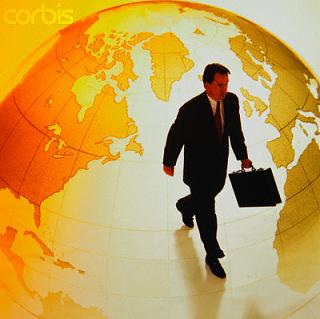 การพูดและการนำเสนอเพื่องานวิทยุกระจายเสียงและวิทยุโทรทัศน์
หัวข้อเนื้อหา
ความหมายของการพูดเพื่องานวิทยุกระจายเสียงและวิทยุโทรทัศน์
วัตถุประสงค์ของการพูดในงานวิทยุกระจายเสียงและวิทยุโทรทัศน์
ประเภทของการพูดในงานวิทยุกระจายเสียงและวิทยุโทรทัศน์
หลักการและแนวทางปฏิบัติในการพูดเพื่องานวิทยุกระจายเสียงและวิทยุโทรทัศน์
ความหมายของการพูด
การพูดเป็นพฤติกรรมการสื่อสารที่ใช้กันแพร่หลายทั่วไป ผู้พูดสามารถใช้ทั้งวัจนะภาษาและอวัจนะภาษาในการส่งสารติดต่อไปยังผู้ฟังได้ชัดเจนและรวดเร็ว โดยการใช้เสียง และกิริยาท่าทางเป็นเครื่องถ่ายทอดความรู้ความคิด และความรู้สึกจากผู้พูดไปสู่ผู้ฟัง
            		การพูดที่ดี คือ การใช้ถ้อยคำ น้ำเสียงรวมทั้งกิริยาอาการอย่างมีประสิทธิภาพ และถูกต้องตามจรรยามารยาทและประเพณีนิยมของสังคม เพื่อถ่ายทอดความคิดความรู้ ความรู้สึกและความต้องการ ที่เป็นประโยชน์ ให้ผู้ฟังได้รับรู้และเกิดการตอบสนอง สัมฤทธิ์ผลตามจุดมุ่งหมายของผู้พูด มีนักการศึกษาหลายคนให้ความหมายของการพูดไว้พอจะสรุปได้ ดังนี้
           การพูดคือกระบวนการสื่อสารความคิดจากคนหนึ่งไปยังอีกคนหนึ่งหรือกลุ่มหนึ่ง โดยมีภาษาน้ำเสียงและอากัปกิริยาเป็นสื่อการพูดคือการแสดงออกถึงอารมณ์และความรู้สึกโดยใช้ภาษาและเสียงสื่อ เป็นการสื่อสารที่มีอิทธิพลมากที่สุดในโลก
ความสำคัญของการพูด
มนุษย์เป็นสัตว์สังคม มีความต้องการที่จะติดต่อสื่อสารซึ่งกันและกันอยู่ตลอดเวลาเพื่อที่จะให้ผู้อื่นเข้าใจตนเองและให้ตนเองเข้าใจผู้อื่น พยายามที่จะติดต่อสื่อสารระหว่างกันเพื่อจะได้รับรู้ข่าวสารเรื่องราวต่าง ๆ ยิ่งในยุคนี้ซึ่งเป็นยุคที่เรียกกันว่ายุคโลกาภิวัตน์ที่สื่อทางวิทยุกระจายเสียงและวิทยุโทรทัศน์ มีบทบาทสำคัญในการติดต่อสื่อสารโดยนำเสนอเป็นรายการในรูปแบบต่าง ๆ จะเห็นได้ว่ามีบุคคลทำหน้าที่เป็นพิธีกรหรือผู้ดำเนินรายการ ทำให้รายการดำเนินไปสู่จุดหมายที่ได้วางเอาไว้
วัตถุประสงค์ของการพูดในงานวิทยุกระจายเสียงและวิทยุโทรทัศน์
1. พูดเพื่อให้ความรู้หรือข่าวสารข้อเท็จจริง การพูดแบบนี้เป็นการพูดโดยอาศัยข้อมูล
ต่าง ๆ ในเรื่องที่ผู้ฟังต้องการจะทราบ การพูดต้องพูดให้ตรงประเด็นและหัวข้อที่กำหนดให้ บางครั้งผู้พูดต้องเตรียมอุปกรณ์ประกอบการบรรยายไปด้วย เพื่อให้ผู้ฟังเข้าใจแจ่มแจ้งในเรื่องที่พูดมากที่สุดเท่าที่จะทำได้ การพูด เช่นนี้ส่วนมากจะใช้วิธีการพูดด้วยการบรรยาย อธิบาย พรรณนา เล่าเรื่อง ชี้แจง สาธิตและวิธีเสนอรายงาน
	2. พูดเพื่อโน้มน้าวจิตใจหรือชักจูงใจ  การพูดแบบนี้ ผู้พูดจะต้องใช้ศิลปะในการพูดหลาย ๆ แบบเพื่อจูงใจให้ผู้ฟังเกิดความศรัทธาเลื่อมใสมีความคิดเห็นคล้อยตาม หรือกระทำอย่างใดอย่างหนึ่งตามที่ผู้พูดตั้งความมุ่งหมายไว้ เช่น การพูดชักชวนให้เลื่อมใสในลัทธิทางศาสนา การพูดให้ประชาชนเลือกตนเองเป็นผู้แทนของนักการเมือง การพูดโฆษณาขายสินค้าของผู้แทนบริษัท
	3. พูดเพื่อให้เกิดความเพลิดเพลินหรือเพื่อจรรโลงใจ การพูดแบบนี้ ผู้พูดต้องเข้าใจว่าบรรยากาศในการพูดก็ดี ความต้องการของผู้ฟังก็ดี เป็นการพูดที่ผู้พูดจะต้องเน้นให้ผู้ฟังเกิดความสนุกสนานบันเทิงควบคู่ไปกับการได้รับความรู้สึกนึกคิดที่แปลกใหม่ เล็ก ๆ น้อย ๆ เป็นการพูดในลักษณะเสริมสร้างความนึกคิดของผู้ฟังให้เกิดความคิดสร้างสรรค์ เพื่อยกระดับจิตใจของผู้ฟังในทางที่ดีมีความสุขในขณะที่ฟังการพูด เช่น การกล่าวคำสดุดี กล่าวคำอวยพร กล่าวขอบคุณ หรือกล่าวคำปราศรัยในงานบันเทิงต่าง ๆ ที่จัดขึ้นในโอกาสต่าง ๆ
ประเภทของการพูดในงานวิทยุกระจายเสียงและวิทยุโทรทัศน์
1.  การดำเนินการรายการอภิปราย  มีหลักการดังนี้
	1)  พูดเปิดอภิปรายด้วยการกล่าวทักทายผู้ฟังเสมือนผู้ฟังนั่งอยู่ต่อหน้า การพูดเปิด      รายการควรใช้ภาษาที่ฟังง่าย ภาษาสุภาพ และตามประเพณีนิยม 
	2)  กล่าวแนะนำรายการเพื่อให้ผู้ฟังรู้ว่า ขณะนี้กำลังรับฟังรายการอะไร สถานีใด และรายการที่กำลังดำเนินอยู่นั้นมีเรื่องอะไรที่น่าสนใจบ้าง การกล่าวแนะนำในช่วงนี้ควรใช้ภาษาที่ มีน้ำหนักในการเรียกร้องความสนใจของผู้ฟังให้ติดตามรับฟังรายการให้มากที่สุด
	3)  กล่าวแนะนำผู้ร่วมรายการ โดยต้องยกย่องให้เกียรติตามความเป็นจริง อย่าพูดยกยอจนเกินเหตุจะทำให้ผู้ร่วมรายการเกิดความรู้สึกกระดากและไม่เป็นตัวของตัวเอง
	4)  ภาษาที่ใช้สรุปประเด็นของผู้ร่วมรายการอภิปราย ต้องใช้ภาษาที่ง่าย ฟังเข้าใจได้ทันที เพราะเหตุที่ต้องสรุปนั้นอาจเนื่องมาจากผู้ร่วมรายการพูดยาว พูดในเรื่องที่ยากหรือใช้ภาษายาก  ผู้ดำเนินรายการจึงมีหน้าที่ต้องสรุปความคิด เพื่อให้เกิดความเข้าใจชัดเจนยิ่งขึ้น
	5)  แก้ปัญหาเฉพาะหน้าหรือตัดบท เมื่อผู้ร่วมรายการพูดยาวไป หรือถ้าพูดไม่ตรงประเด็นก็ต้องป้อนคำถามให้ตอบให้ตรงประเด็น รวมทั้งต้องคอยควบคุมเวลาให้เป็นไปตามกำหนดด้วย
	6)  การกล่าวปิดรายการทุกครั้ง ผู้ดำเนินรายการต้องขอบคุณทุกคนที่ร่วมรายการโดยถือเป็นมารยาทที่ดีอย่างหนึ่งทางการกระจายเสียง และขอบคุณผู้ฟังที่ติดตามรายการตั้งแต่ต้นจนจบ การเป็นผู้ดำเนินรายการนั้นจะต้องมีคุณสมบัติของการถ่อมตัว และสุภาพต่อทุกคนให้มากที่สุด
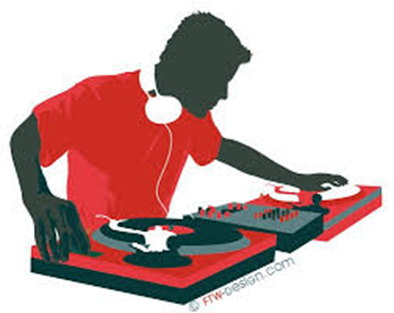 2. การดำเนินรายการเพลง
      	
ผู้ดำเนินรายการเพลงควรใช้ภาษาที่แสดงความเป็นกันเอง รื่นเริงแจ่มใส เรียบง่าย เบาอารมณ์ แต่อย่าใช้ภาษาที่ทำให้เสียรสเสียอารมณ์ของรายการ เพราะเพลงย่อมมีอารมณ์ต่าง ๆ กัน คือ เพลงที่มีอารมณ์เศร้า อารมณ์รัก อารมณ์สนุก จึงต้องใช้ภาษาที่สอดคล้องกับอารมณ์ของเพลงเป็นสำคัญ
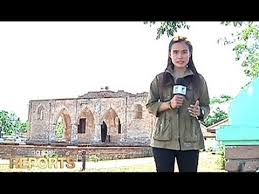 3. การบรรยายถ่ายทอดเหตุการณ์
      	การเป็นผู้บรรยายถ่ายทอดเหตุการณ์ เป็นการเล่าเหตุการณ์โดยคุยกับผู้ฟังโดยตรง เป็นการบรรยายสิ่งที่ตนพบเห็นด้วยตา แล้วถ่ายทอดให้ผู้ฟัง ให้ฟังแล้วเหมือนกับได้เห็นตามผู้บรรยายไปด้วย เช่น การถ่ายทอดกีฬา การถ่ายทอดงานพิธีต่าง ๆ เป็นต้น การพูดบรรยายแบบนี้มีข้อควรปฏิบัติเกี่ยวกับการใช้ภาษาพูดซึ่งต่างจากการพูดในรายการอื่นอยู่บ้าง
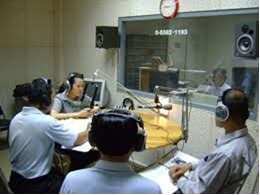 4. รายการสนทนาทางวิทยุกระจายเสียง
         	ลักษณะของการสนทนาทางวิทยุกระจายเสียง
	1.  การสนทนากับผู้พังที่เรียกว่า talk programme เป็นการพูดคนเดียว พูดคุยกับผู้ฟังไปเรื่อยจนจบรายการ
	2.  การสนทนากับผู้ร่วมรายการที่เชิญมา ที่เรียกว่า conversational programme เป็นการคุยกับคู่สนทนาซึ่งอาจมีมากกว่า 1 คน และผู้ฟังเป็นเพียงผู้รับฟังผู้สนทนาพูดคุยกัน
	3.  การสนทนาแบบอภิปรายแลกเปลี่ยนความคิดเห็น เรียกว่า discussion programme ซึ่งจัดในรูปแบบของการอภิปรายโต๊ะกลม การอภิปรายแบบโฟรัม (forum) หรืออภิปรายข้ามสถานีหรือข้ามแดน ซึ่งผู้อภิปรายอาจมีกติกาให้พูดอภิปรายออกความคิดเห็นทีละคน ซึ่งความคิดเห็นอาจสอดคล้องกัน หรือขัดแย้งกันก็ได้
	4.  การสนทนาแบบสัมภาษณ์ ที่เรียกว่า interview programme ทำได้ 2 ลักษณะคือ การสัมภาษณ์อย่างเป็นทางการ เช่น การเชิญบุคคลสำคัญหรือผู้มีชื่อเสียงมาสัมภาษณ์ โดยมีการนัดแนะ วัน เวลา และสถานที่ที่สัมภาษณ์อย่างเป็นทางการและมีจุดประสงค์ที่แน่นอนในการสัมภาษณ์ อีกลักษณะหนึ่งคือการสัมภาษณ์อย่างไม่เป็นทางการ เช่นการสัมภาษณ์คนเดินถนน มักเป็นการถามคำถามโดยไม่ได้เตรียมมาก่อน ถามปัญหาเฉพาะหน้า ถามความคิดเห็น ความรู้สึกต่าง ๆ
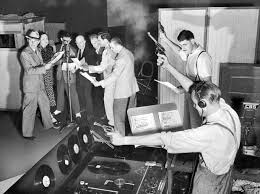 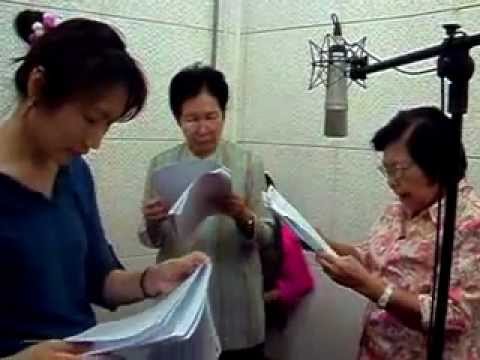 5. การเป็นผู้แสดงทางวิทยุกระจายเสียง
        	การสื่อสารเพื่อแสดงความรู้สึกและอารมณ์โดยใช้ภาษาเสียงนั้น เสียงและถ้อยคำที่ใช้มีความสำคัญอย่างมาก เพราะมีส่วนเกี่ยวข้องกับความหมาย ผู้ฟังจะเข้าใจและเกิดรสชาติตามไปด้วยก็เพราะการใช้เสียงและถ้อยคำที่ดึงดูดความสนใจเป็นสำคัญ
หลักการและแนวทางปฏิบัติในการพูดเพื่องานวิทยุกระจายเสียงและวิทยุโทรทัศน์
พิธีกร ภาษาอังกฤษใช้คำย่อว่า “MC” ซึ่งมาจากคำเต็มว่า “Master of Ceremonies” ประเทศไทยใช้คำว่า “พิธีกร” ซึ่งในพจนานุกรมฉบับราชบัณฑิตยสถาน พ.ศ.2525 ให้ความหมายไว้ว่า ผู้ดำเนินการในพิธี, ผู้ดำเนินรายการ ดังนั้น พิธีกร จึงเป็นผู้ที่ดำเนินการในงานพิธีการต่าง ๆ ตั้งแต่เริ่มงานจนจบงาน รู้ขั้นตอนของงาน สามารถจัดลำดับขั้นตอนของงานได้อย่างเหมาะสม และราบรื่นเรียบร้อยจนเสร็จงาน โดยเป็นผู้พูดสื่อสารกับผู้ได้รับเชิญกับแขกที่มาร่วมงาน หรือผู้เป็นวิทยากรกับผู้เข้าร่วมประชุมสัมมนา เป็นต้น
		ในการผลิตรายการวิทยุและโทรทัศน์ ผู้ดำเนินรายการเป็นส่วนสำคัญที่จะทำให้รายการได้รับความนิยม และส่งผลต่อการเลือกรับชม รับฟังรายการ
ความรับผิดชอบของผู้ดำเนินรายการ
1. ผู้ดำเนินรายการต้องมีความรับผิดชอบในฐานะผู้ส่งสาร
 		- ควรรู้จักผู้รับสารว่าเป็นใคร ชอบหรือไม่ชอบอะไร (Must be consider the audience)
		- ต้องมีความเข้าใจในสาร พยายามสื่อสารแนวคิดหลักไปยังผู้ชม-ผู้ฟัง 
 		  (Understand Meaning of Message)
 		- รับผิดชอบสิ่งที่พูด อ่านออกอากาศ
	2. ผู้ดำเนินรายการต้องมีความรับผิดชอบต่อสถานี/หน่วยงาน
		- ผู้ดำเนินรายการเป็นภาพลักษณ์ของสถานี ควรประพฤติตัวให้ไม่มีชื่อเสีย
		- ผู้ดำเนินรายการรับผิดชอบต่อการประกอบธุรกิจ
		- ผู้ดำเนินรายการรับผิดชอบต่ออุปกรณ์ของสถานี
	3. ผู้ดำเนินรายการต้องมีความรับผิดชอบต่อสังคม
		- ผู้ดำเนินรายการมีอิทธิพลต่อผู้ชม ผู้ฟัง ดังนั้นจึงควรใช้อิทธิพลไปในทางชี้นำให้เกิดสิ่งที่ดี ทั้งในภาวะปกติและภาวะฉุกเฉิน เช่น เป็นตัวแทนการรณรงค์เพื่อสังคมเข้าร่วมกิจกรรมสาธารณะ บำเพ็ญประโยชน์
คำถามท้ายบท
1. การพูดมีความหมายอย่างไร
2. จงอธิบายถึงวัตถุประสงค์ในการพูดเป็นอย่างไร
3. จงอธิบายถึงหลักในการพูดแต่ละประเภทมาอย่างสังเขป
    	1) การแสดงละคร
     	2) การบรรยายเหตุการณ์
     	3) การสนทนา
    	4) รายการเพลง
    	5) รายการข่าว
4. การใช้ภาษาทางวิทยุกระจายเสียงเป็นอย่างไร
5. การใช้ภาษาทางวิทยุโทรทัศน์เป็นอย่างไร